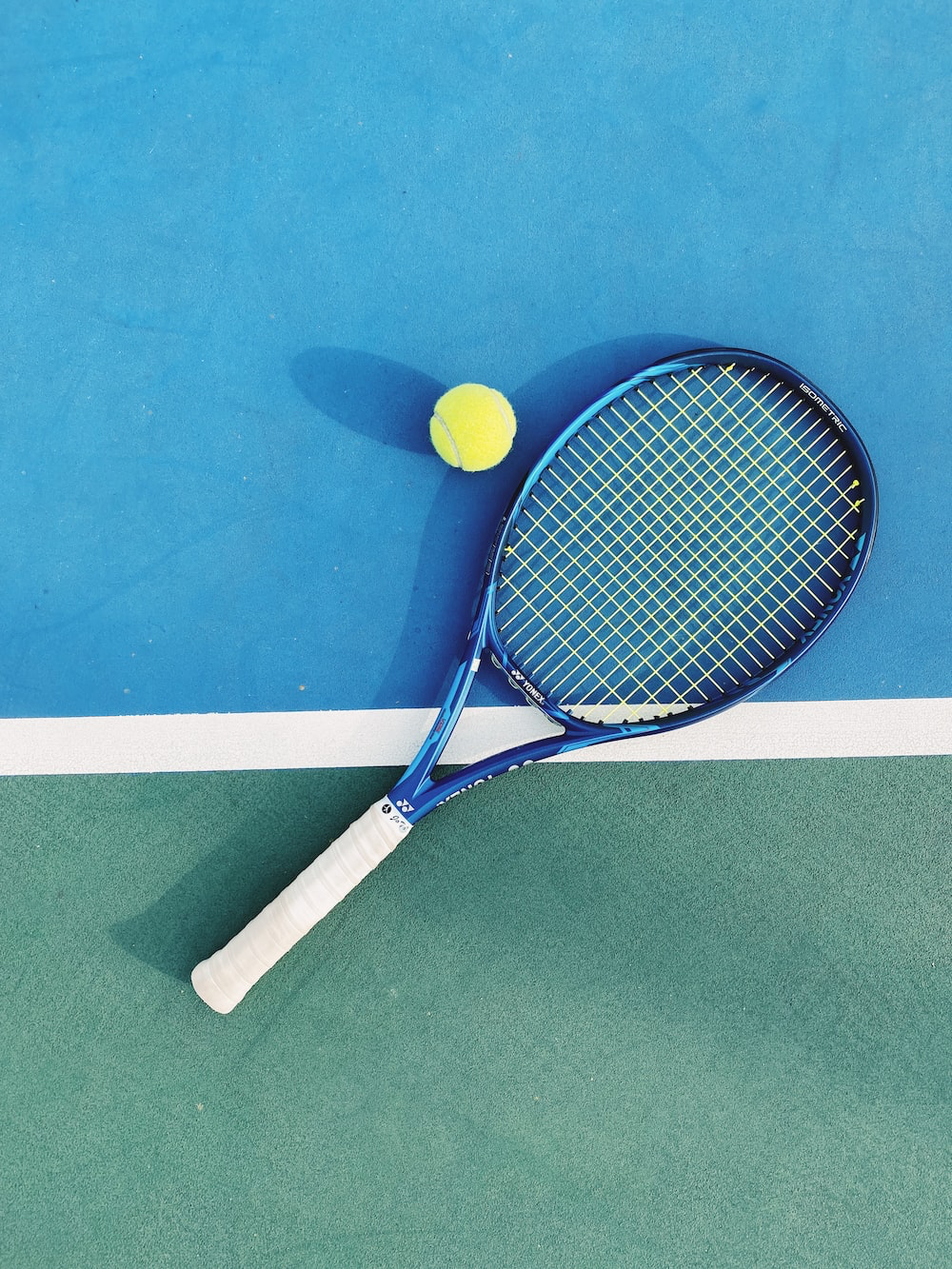 Final Presentation
PerRACKformance
Group B12
Agenda
Empathize 
Define
Ideate
Prototype
Test
Trials & Tribulations, Lessons Learned, Future Work
What is Our Project?
Product that measures athlete performance
Users: athletes, coaches or anyone looking to monitor or improve their performance
Includes both hardware and software components
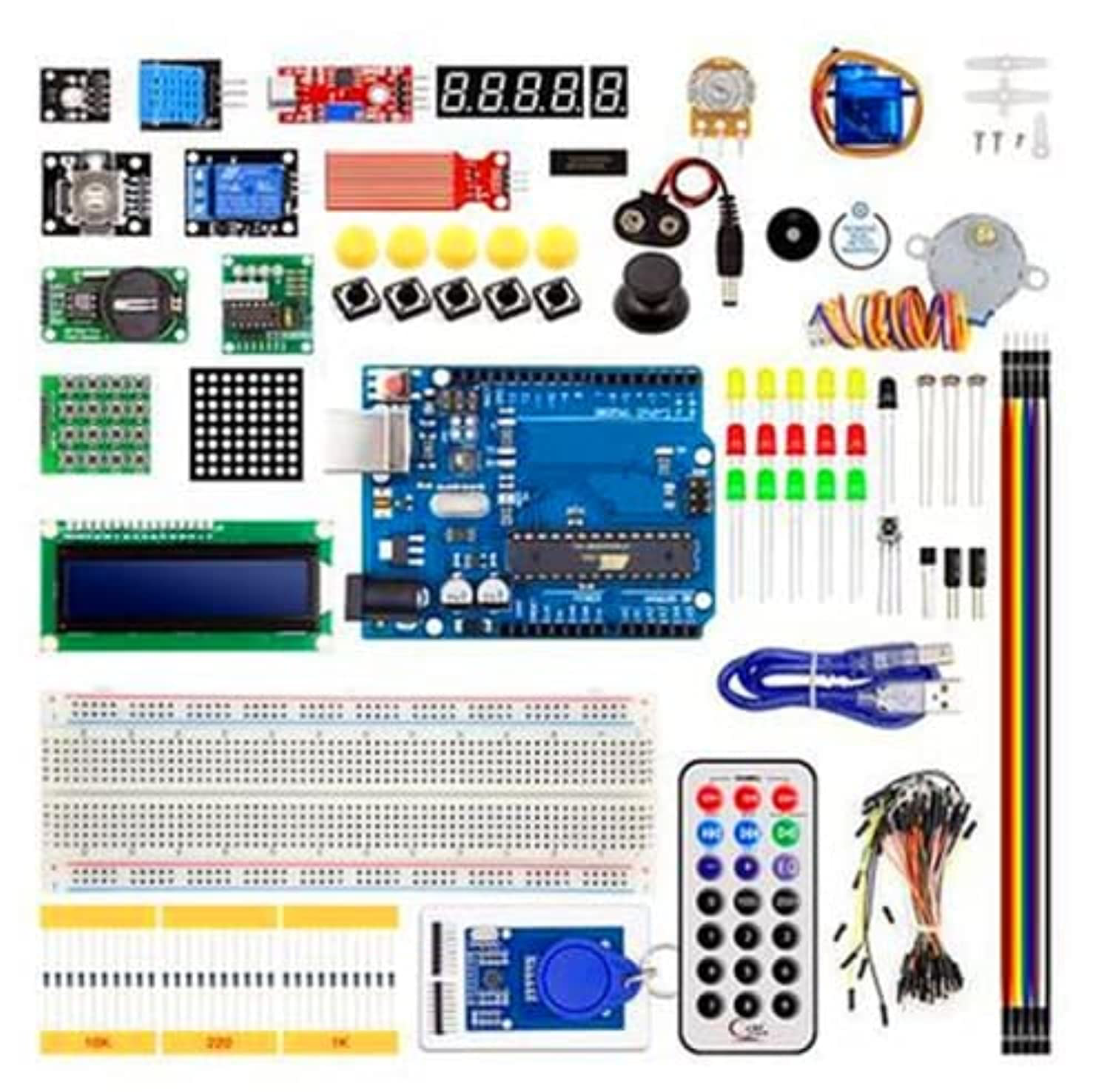 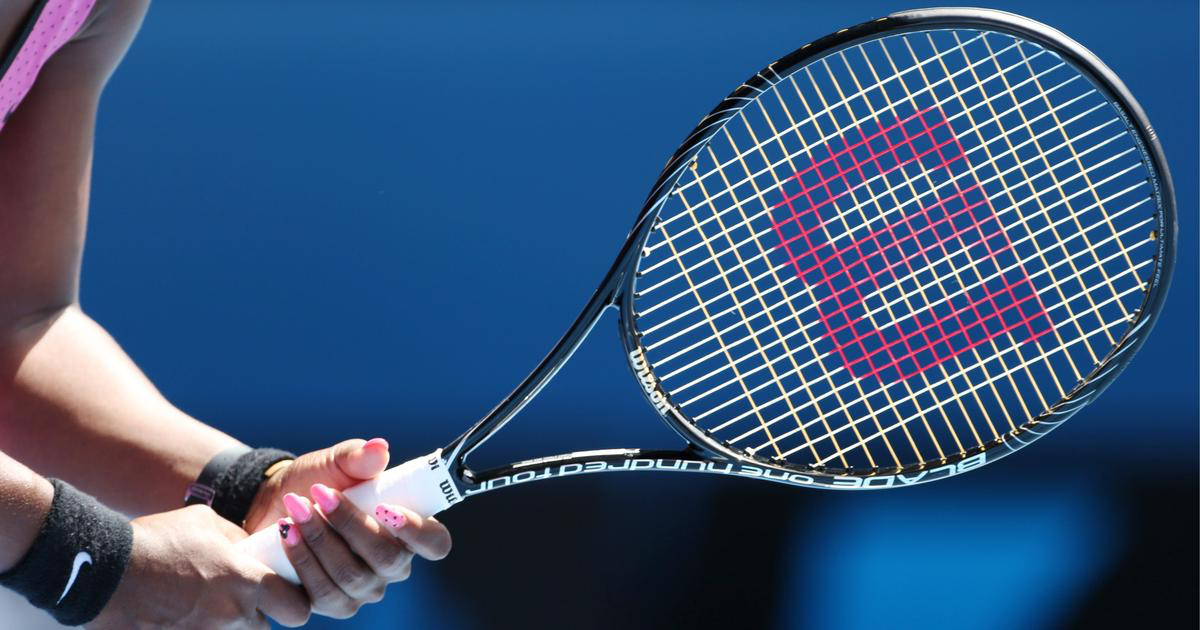 Client Needs -Empathize
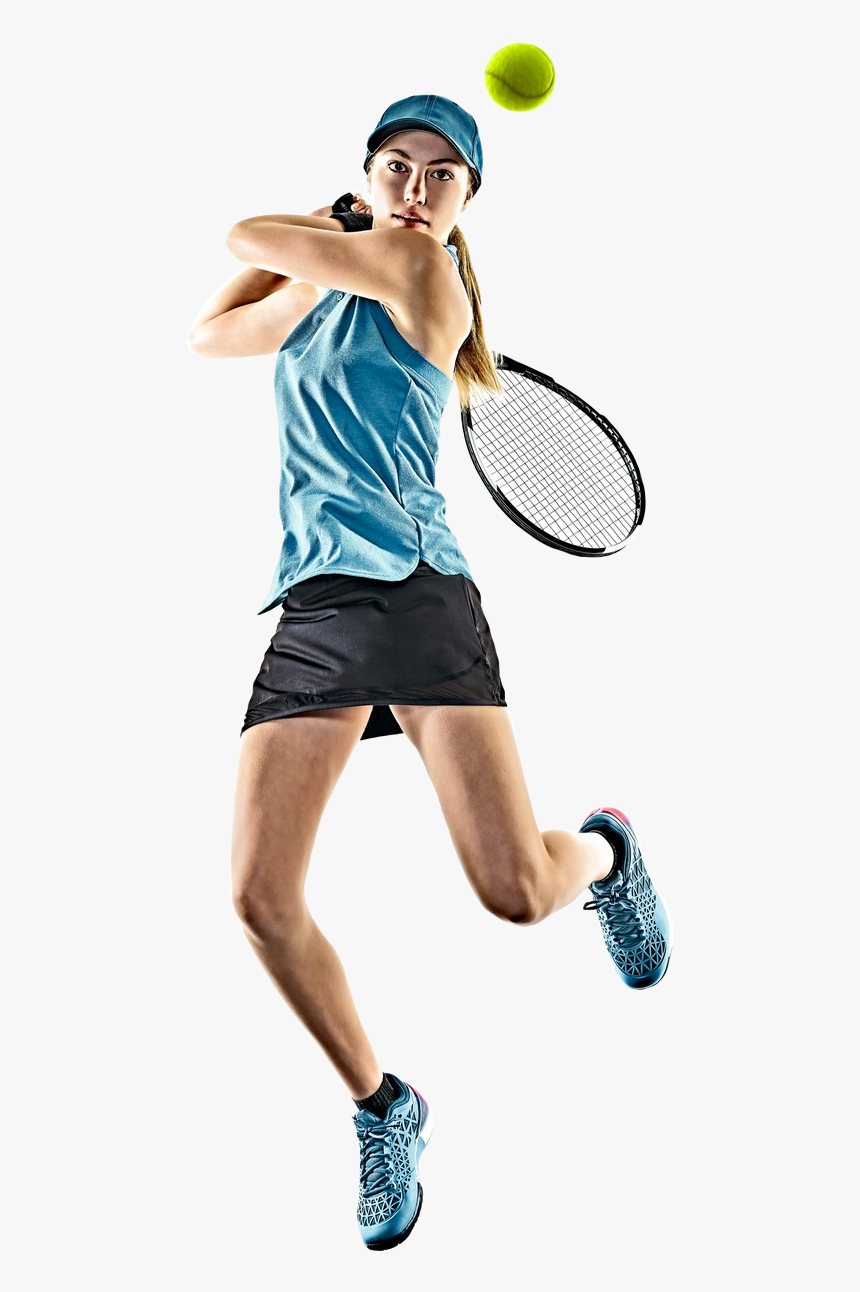 Key Takeaways from Client Meet 1:
The product detects and collects measurable data related to sports  performance.
The product has no effect on the user’s ability to perform.
The product analyzes and categorizes data and outputs it to a user-friendly centralized platform.
The product is lightweight, portable, durable and waterproof.
Problem Statement -Define
We are looking to solve:

Portability/durability
An accurate measurement of performance
A user-friendly website
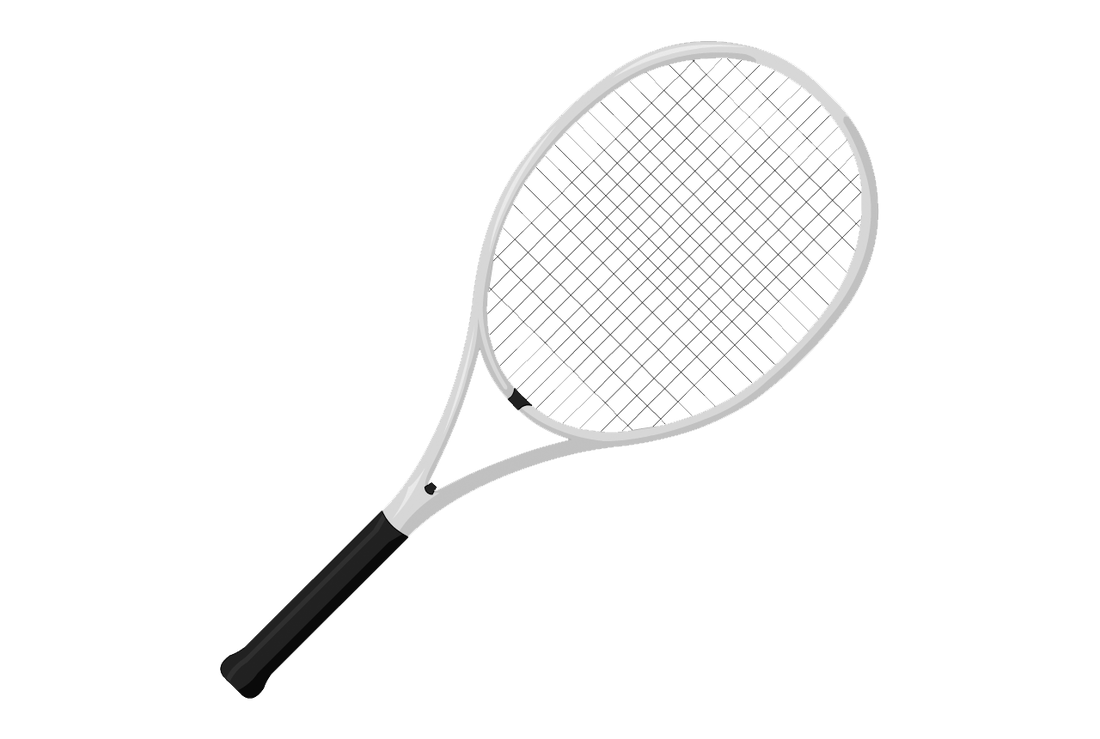 Benchmarking - Current Products in the Market
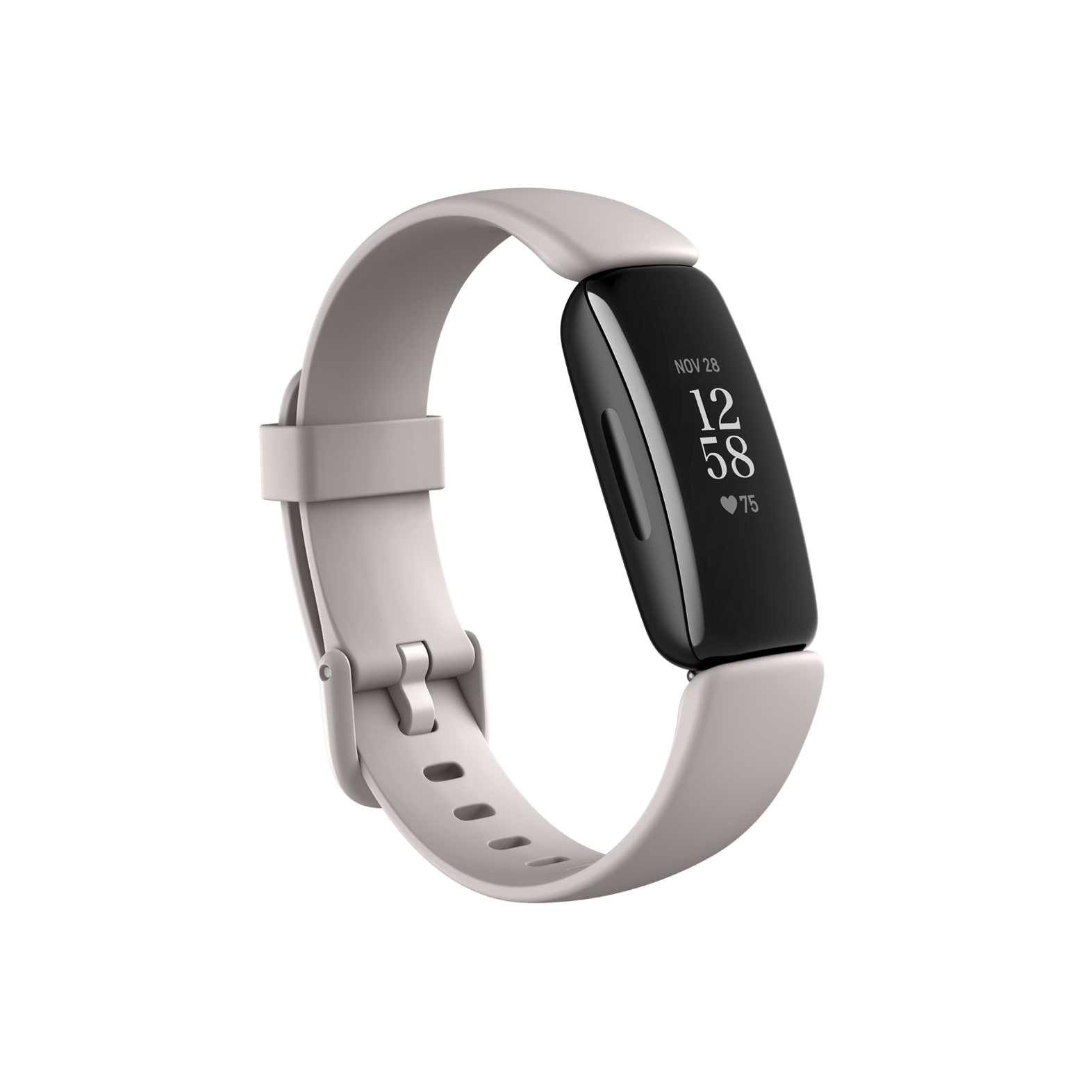 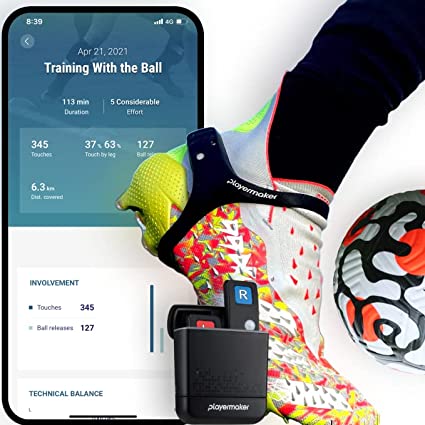 Watch Tracker
Playmaker
GPS Performance Tracker
Installed Club Sensors
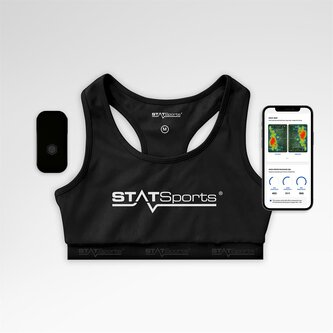 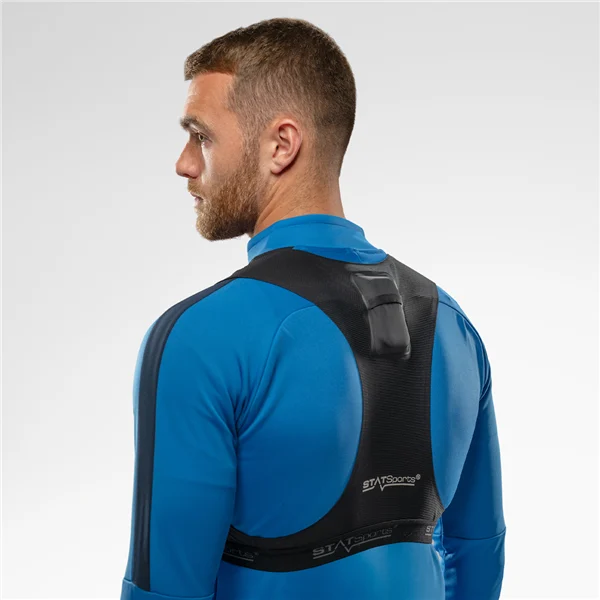 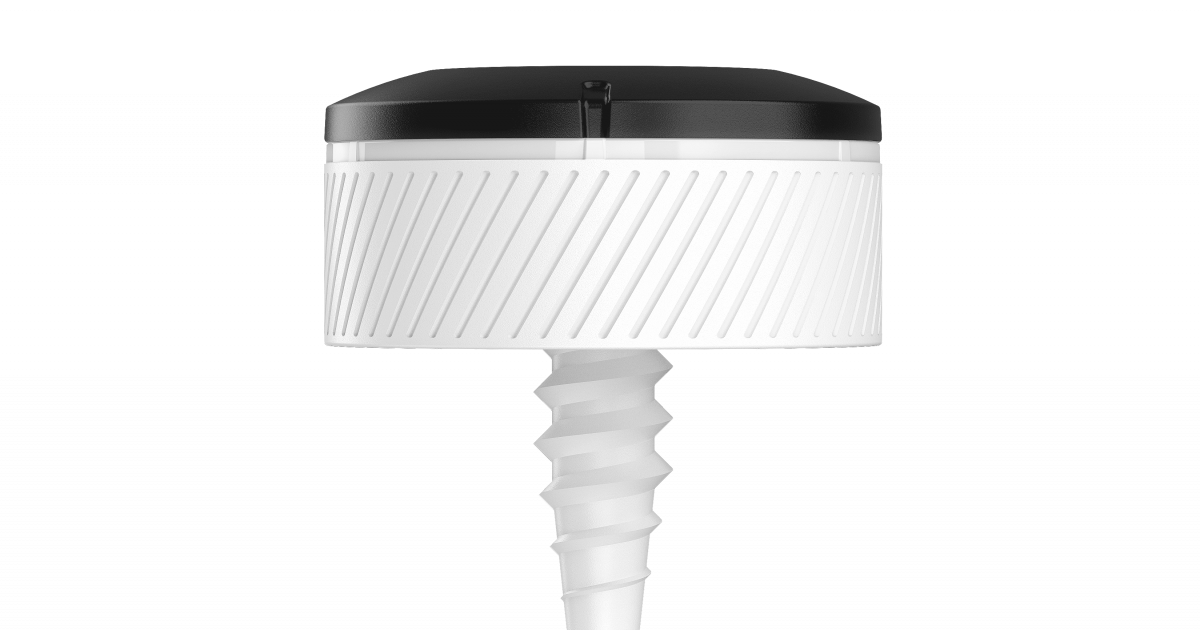 Target Specifications
Decision Matrix
Therefore, the Group Concept will be a detachable sensing system mounting on a tennis racket.
Feasibility Study
Technical
Arduino 
Sensors
Website
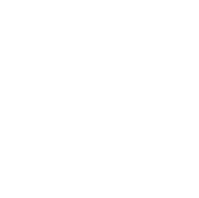 T
Strengths: 
Inexpensive and Affordable
Lightweight and Compact
Sensitive and Accurate
Data visualization
Economic
50 dollars start-up money
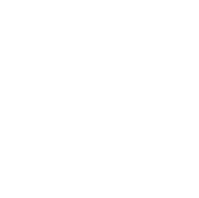 E
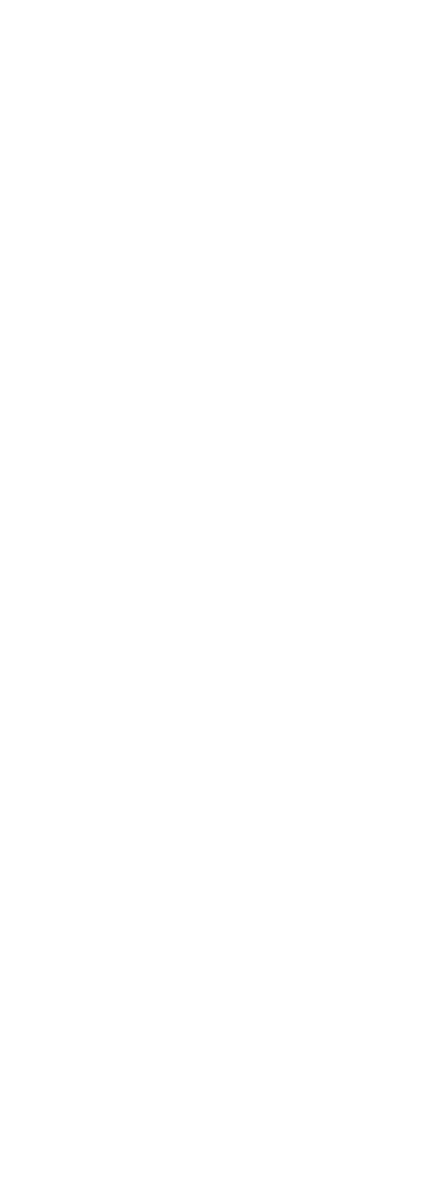 Legal
Developer-friendly Low-cost
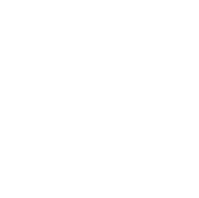 L
Operational
Rational task allocation, On-chain governance
Weaknesses:
Difficult installation/ disassembly process
Few target clients
Short product 
development period
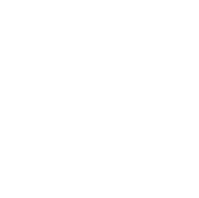 O
Scheduling
3-month period
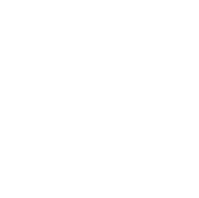 S
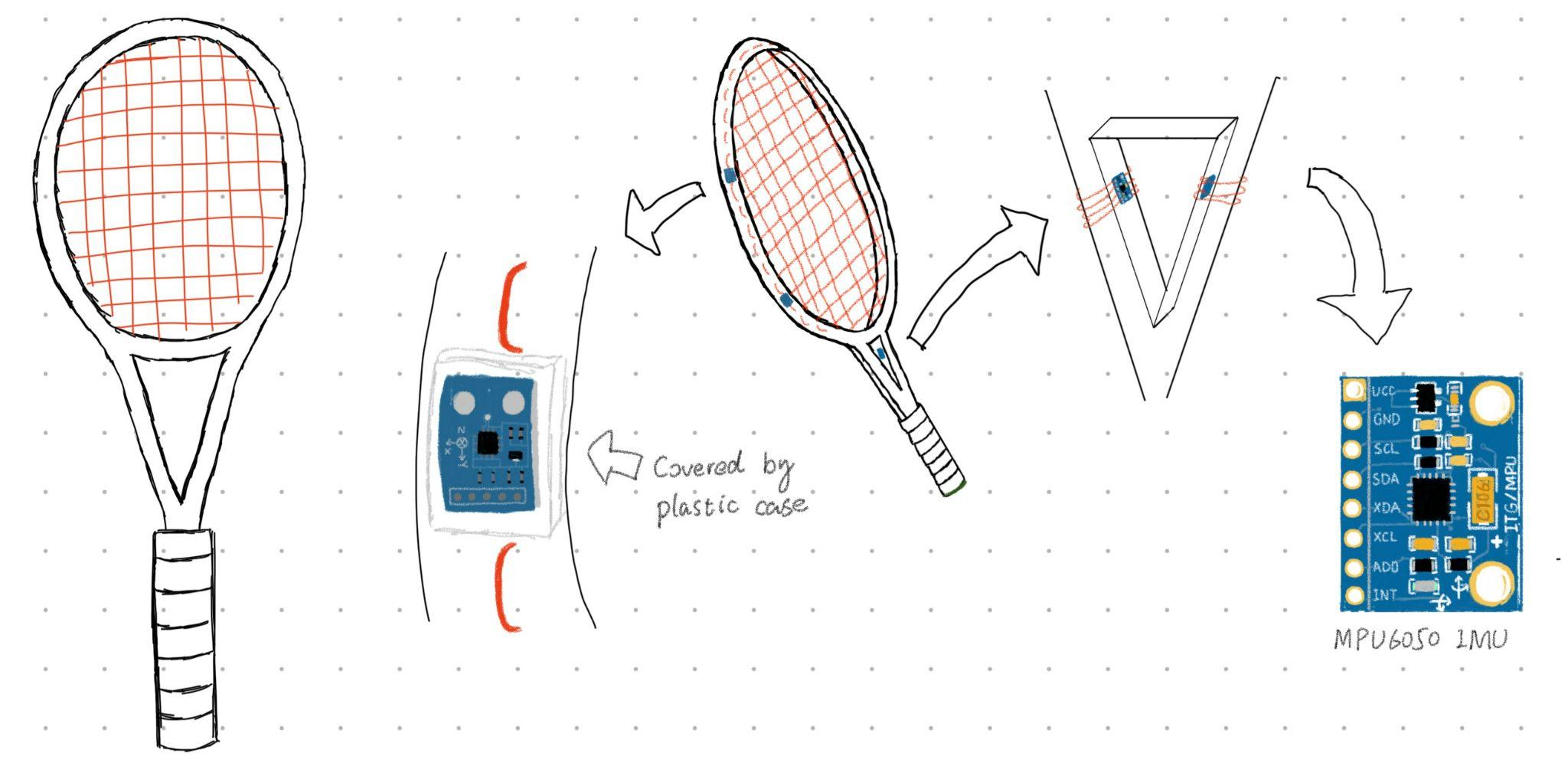 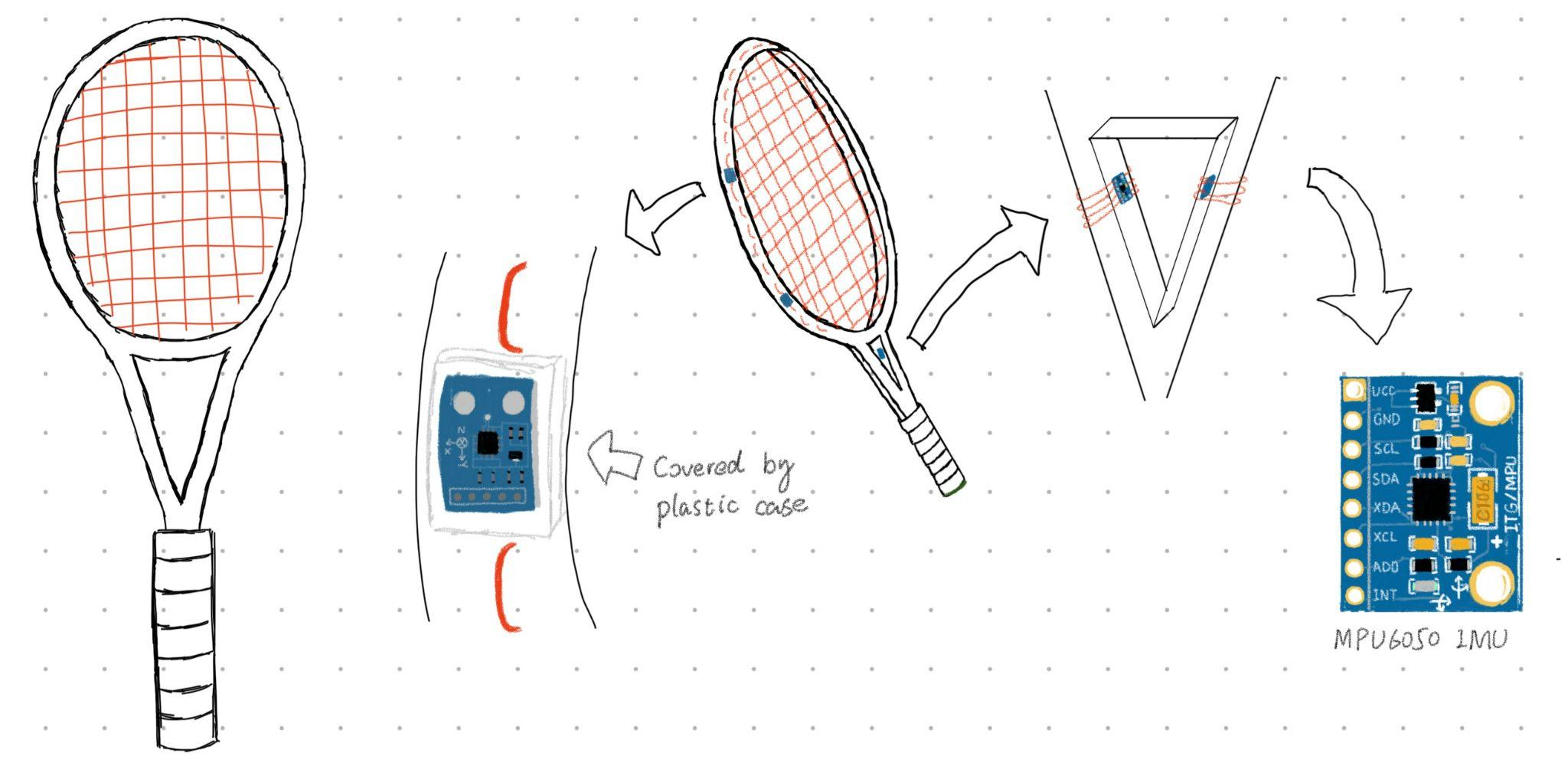 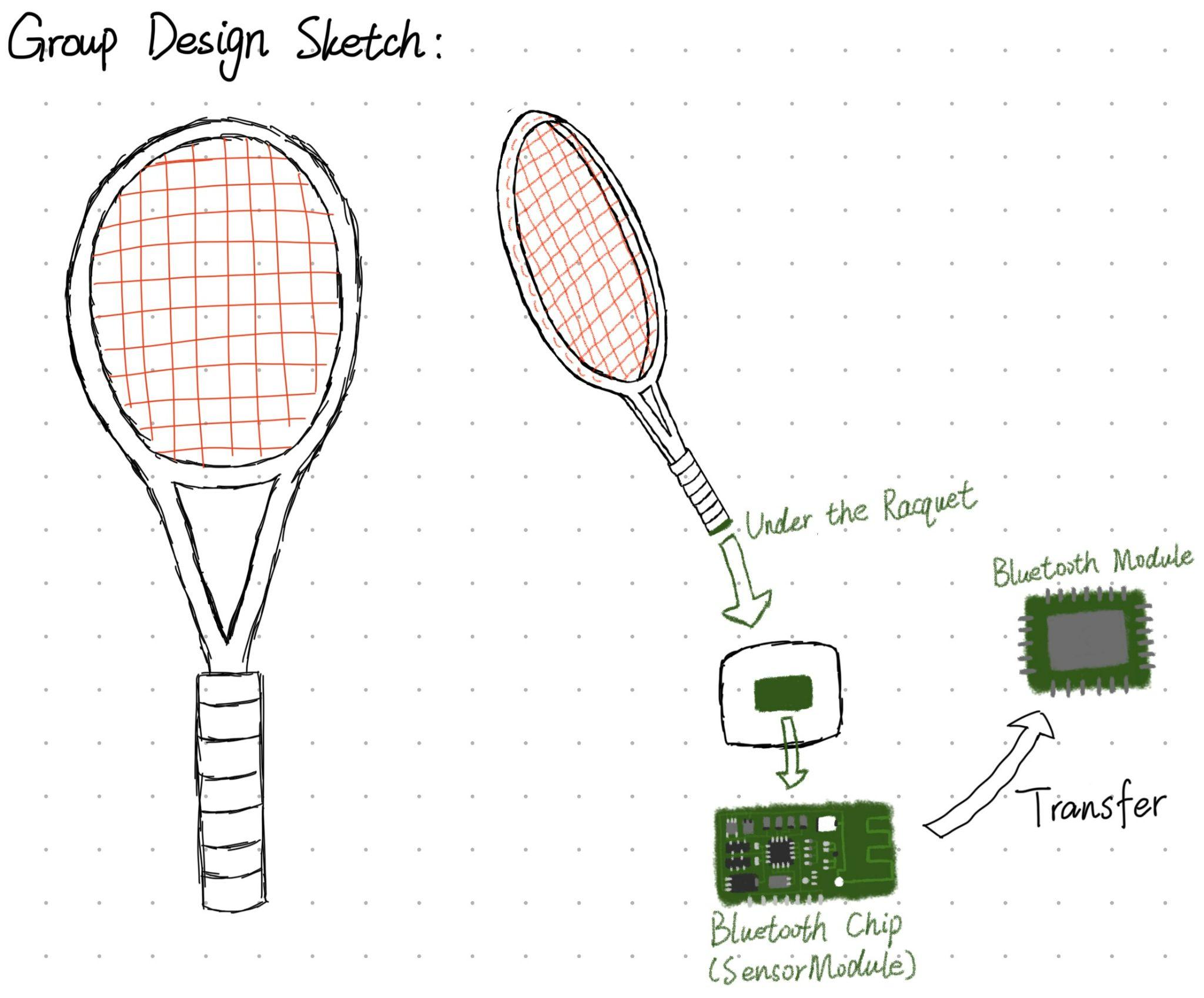 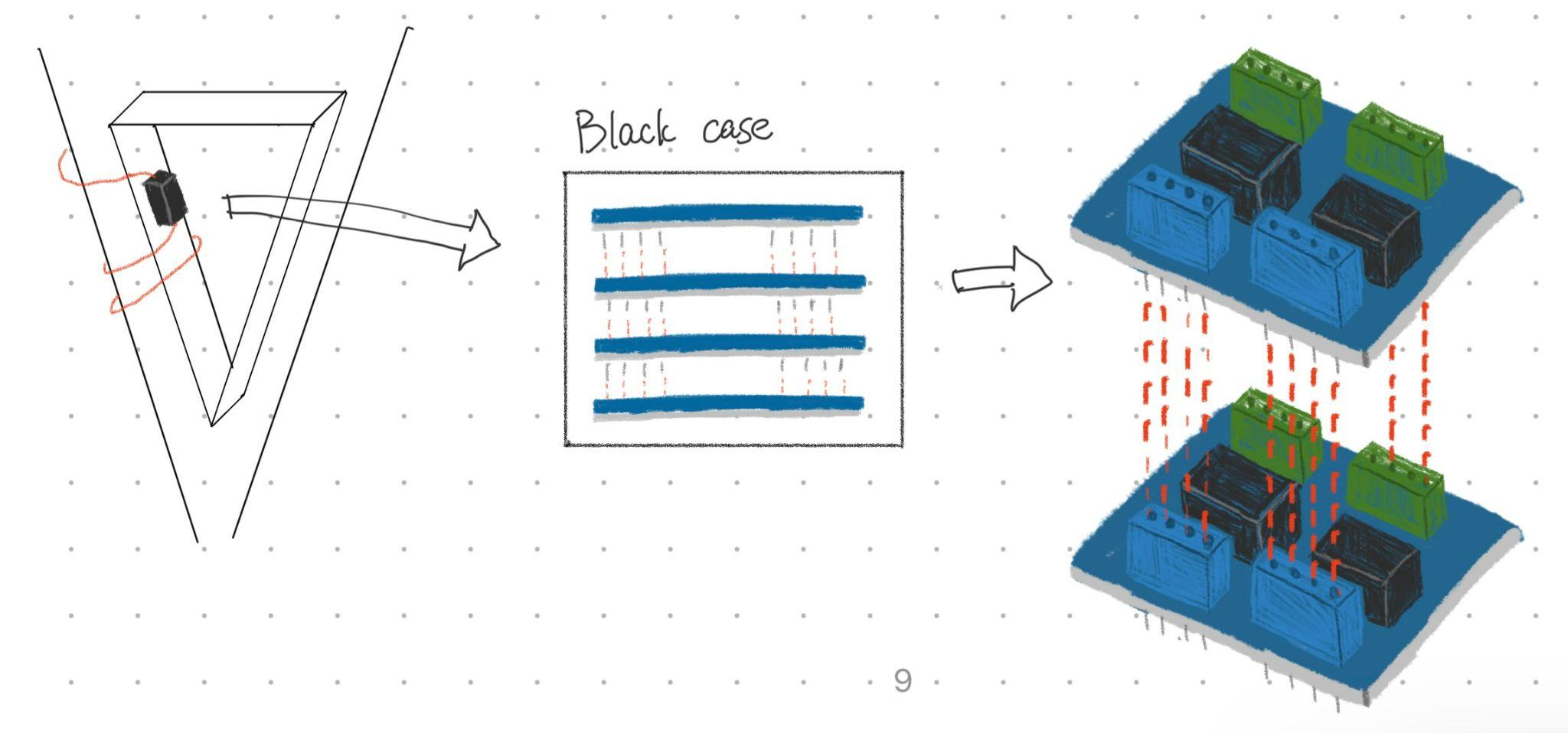 Ideation Phase (Initial Phase)
Bottom of Racquet Sensor	
Sensors all around Racquet	
Sensor in Racquet Triangle
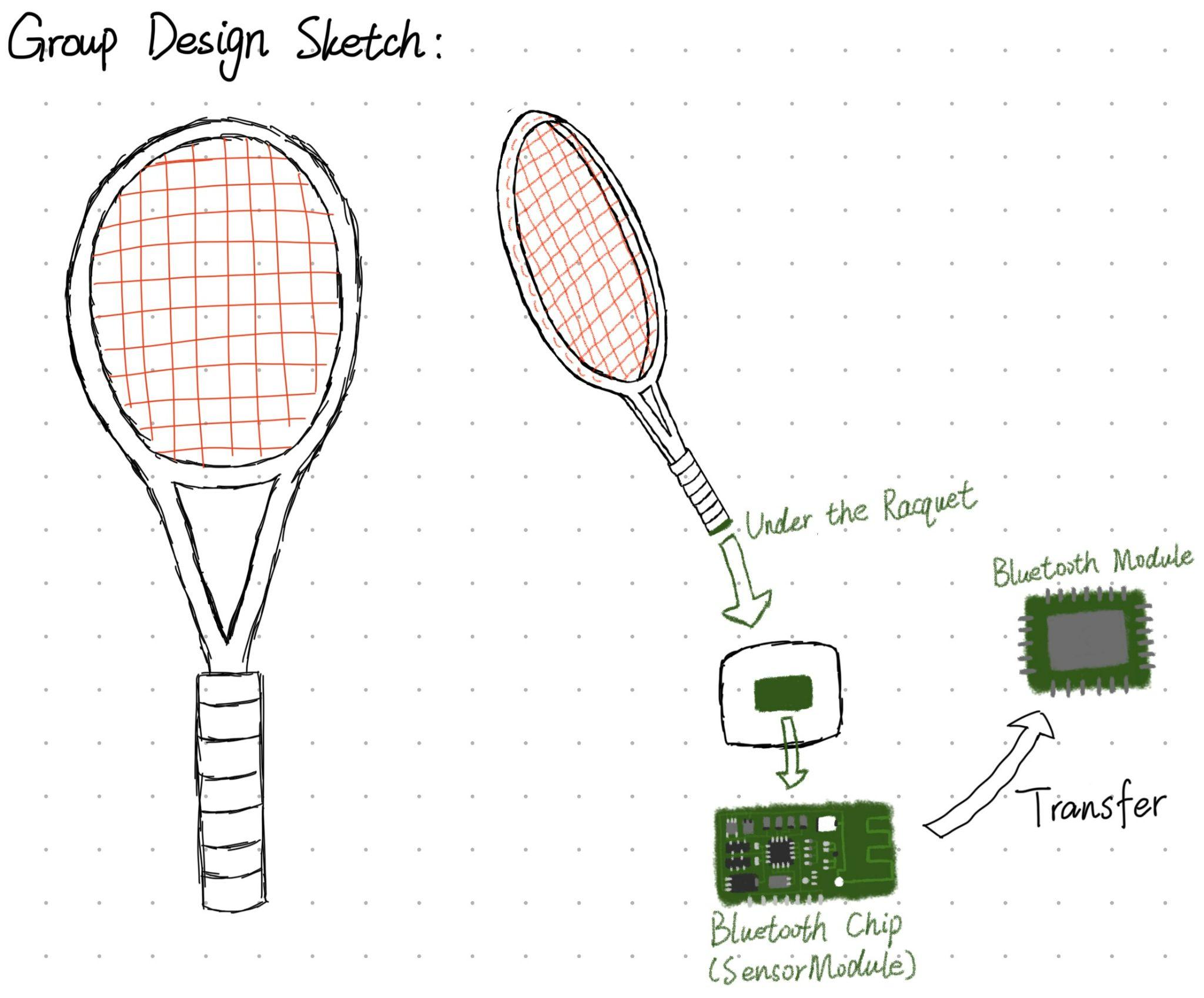 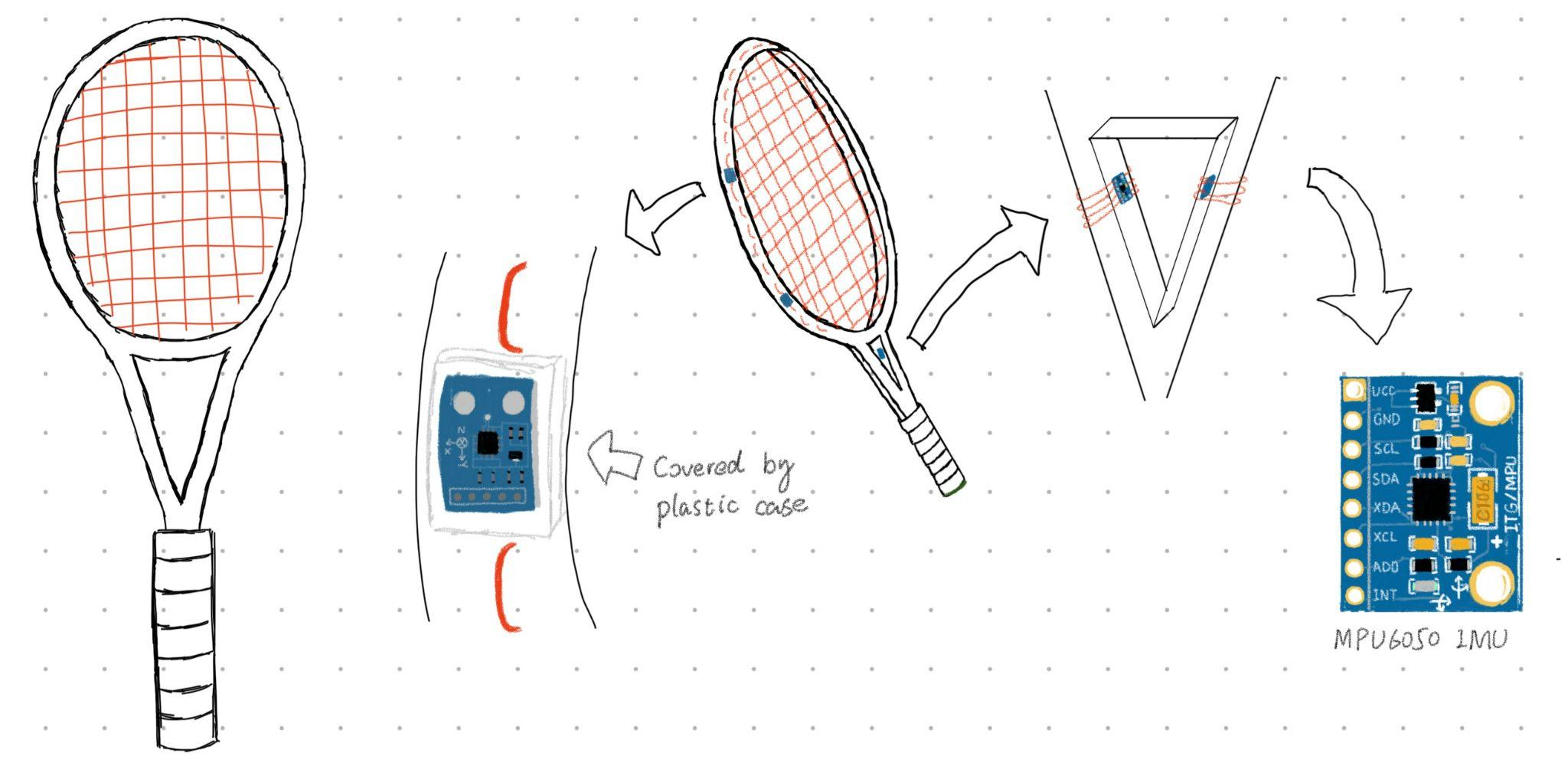 Ideation Phase (Final Concept)
Final Concept (Old sketch)

Does not hinder user
Cost efficient
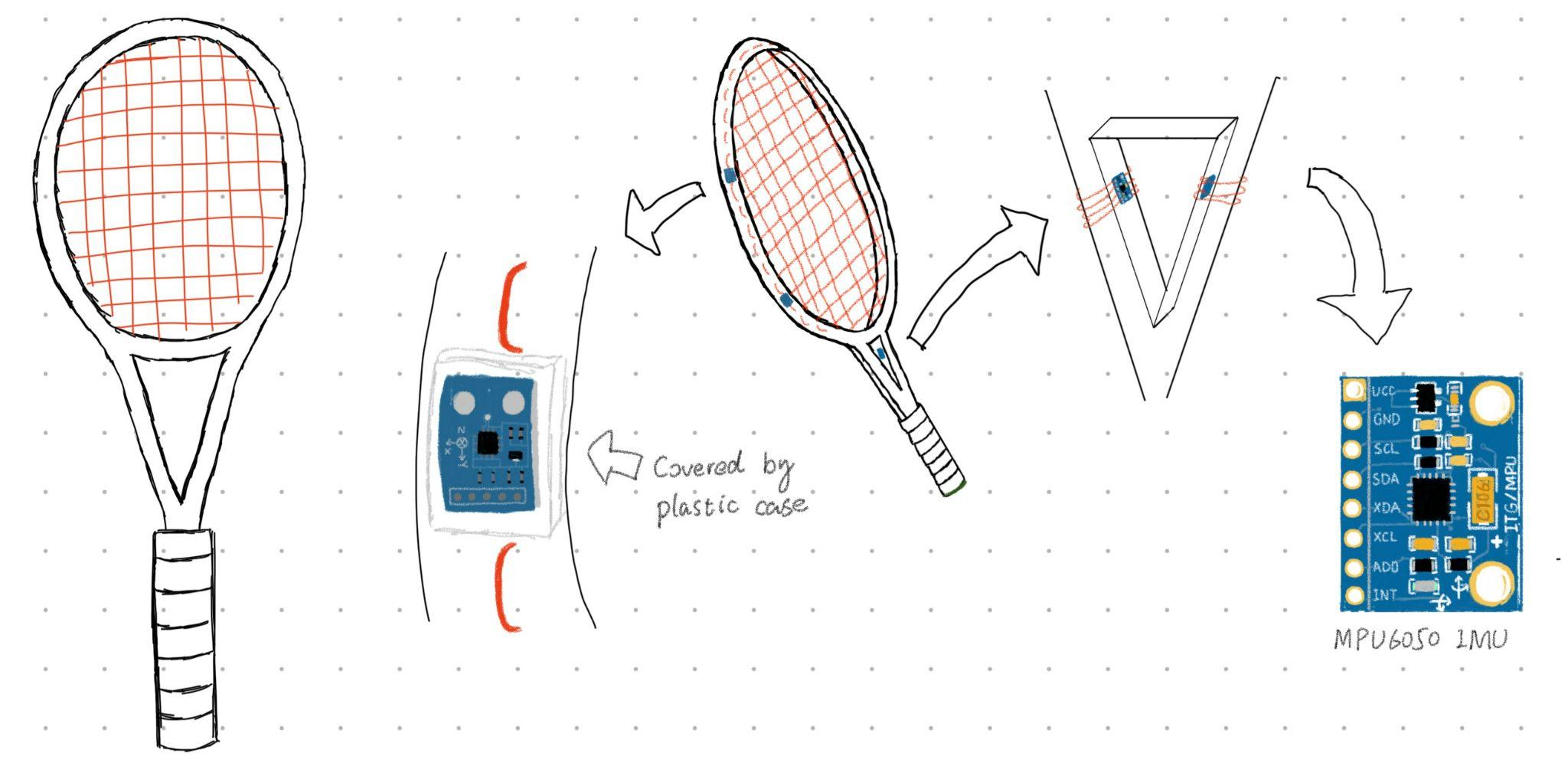 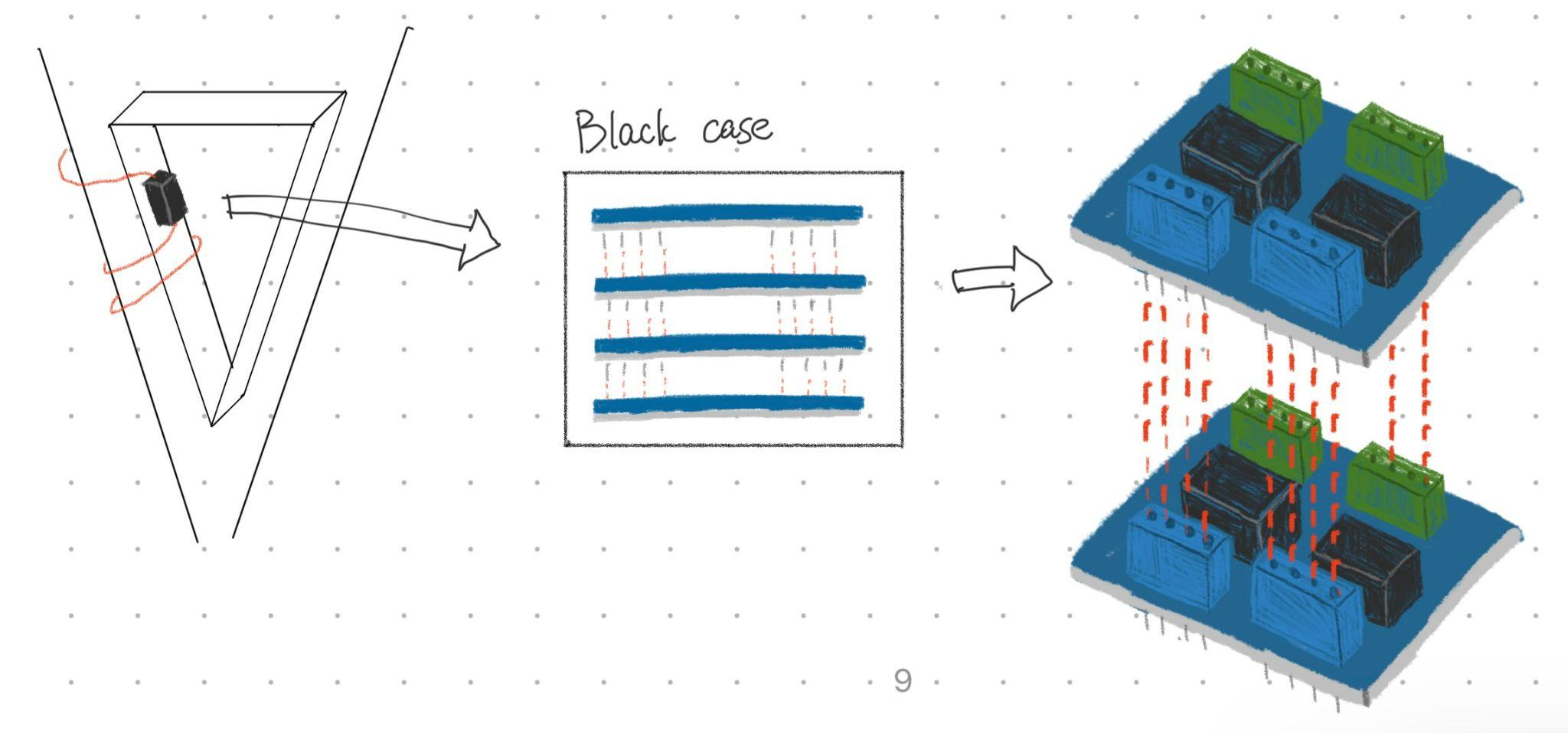 Prototype 1
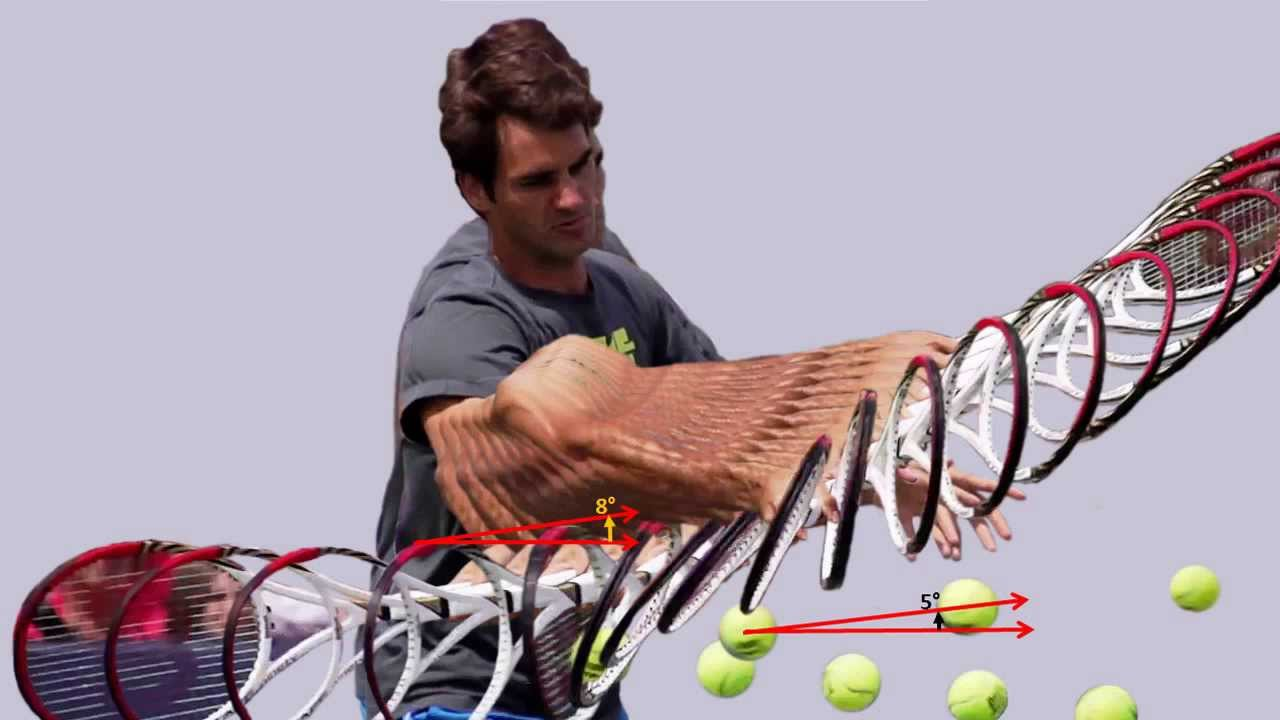 Kinematic Equation: Vf   =   Vi   +   a  *  Δt

Calculations made to calculate
peak velocity

_____________________________________________________________

Using accelerometer on arduino
Prototype 2
Sending the average of two 
Measurements to other devices with 
bluetooth
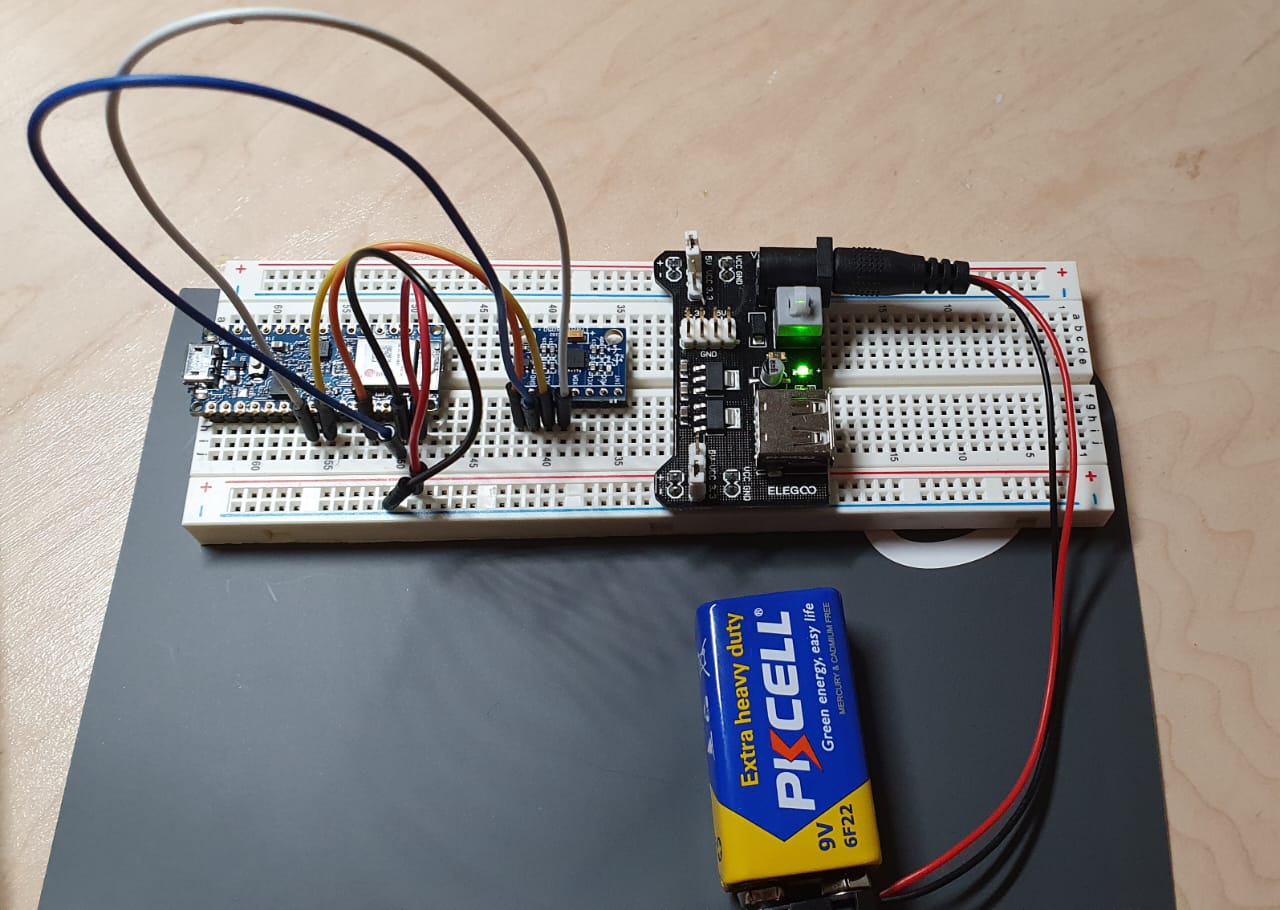 Prototype 2
IMU-6050
Measuring regular+angular
acceleration in 3 axes
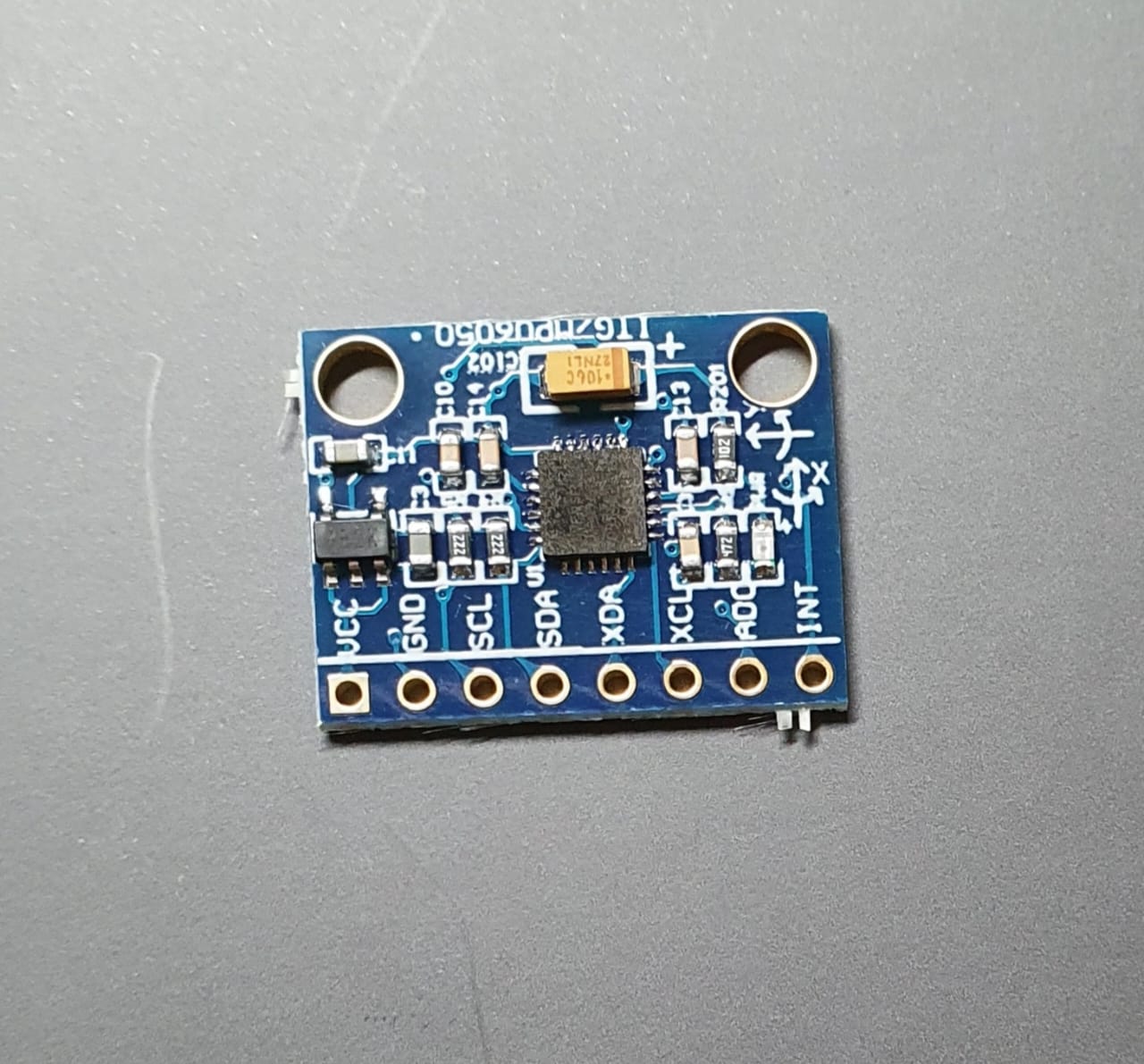 Prototype 2
Arduino Nano BLE 33

Built in IMU sensor

Built in BLE module
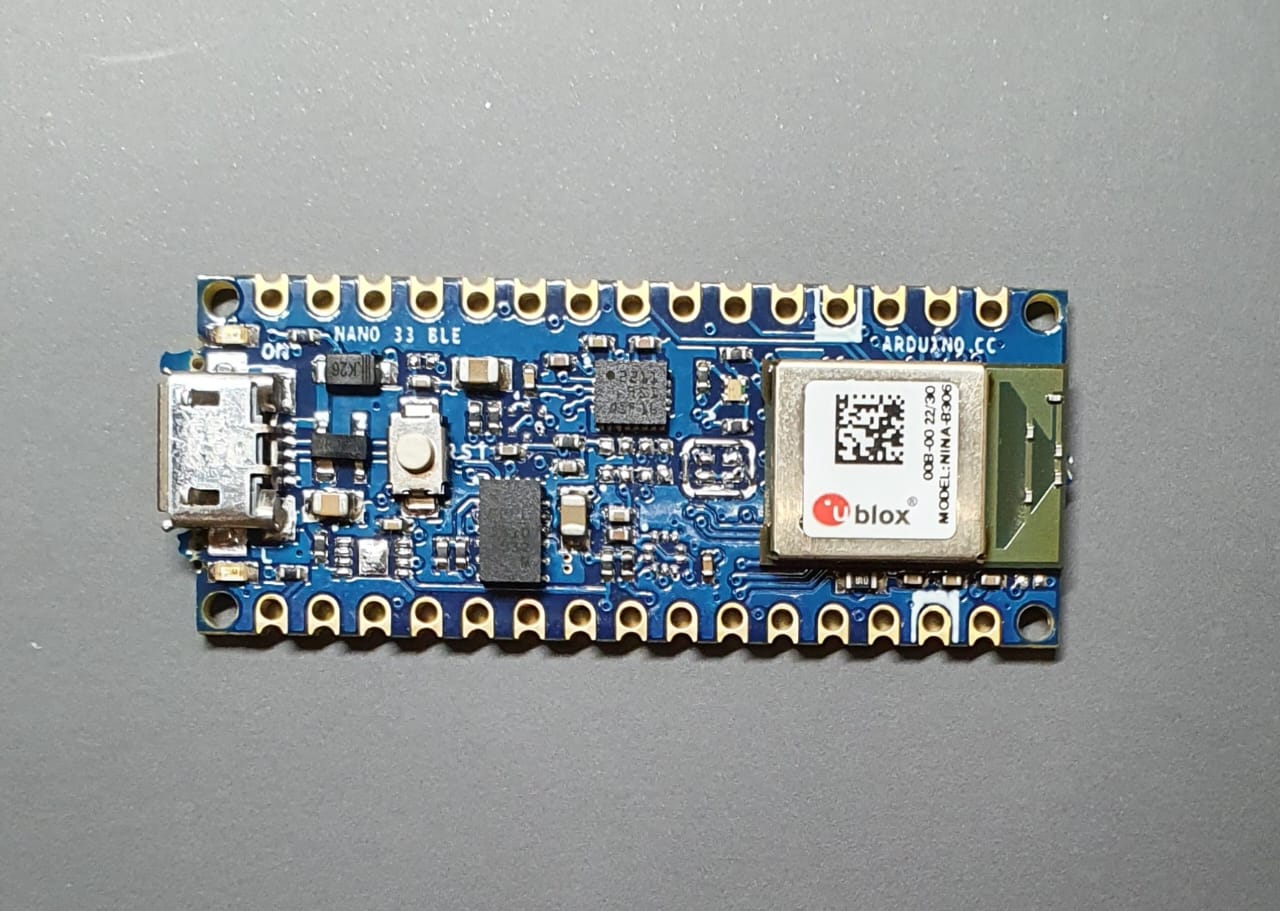 Prototype 2
Data sorting:
Using all 6 accelerations,
find x y z position over time.
Account for change of
referential at each instant
Depending on the range 
of motion, approximate a
certain technique
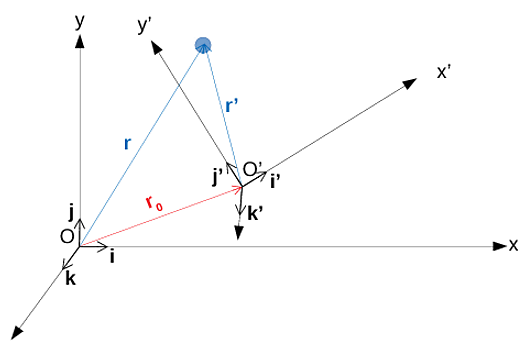 Prototype 2
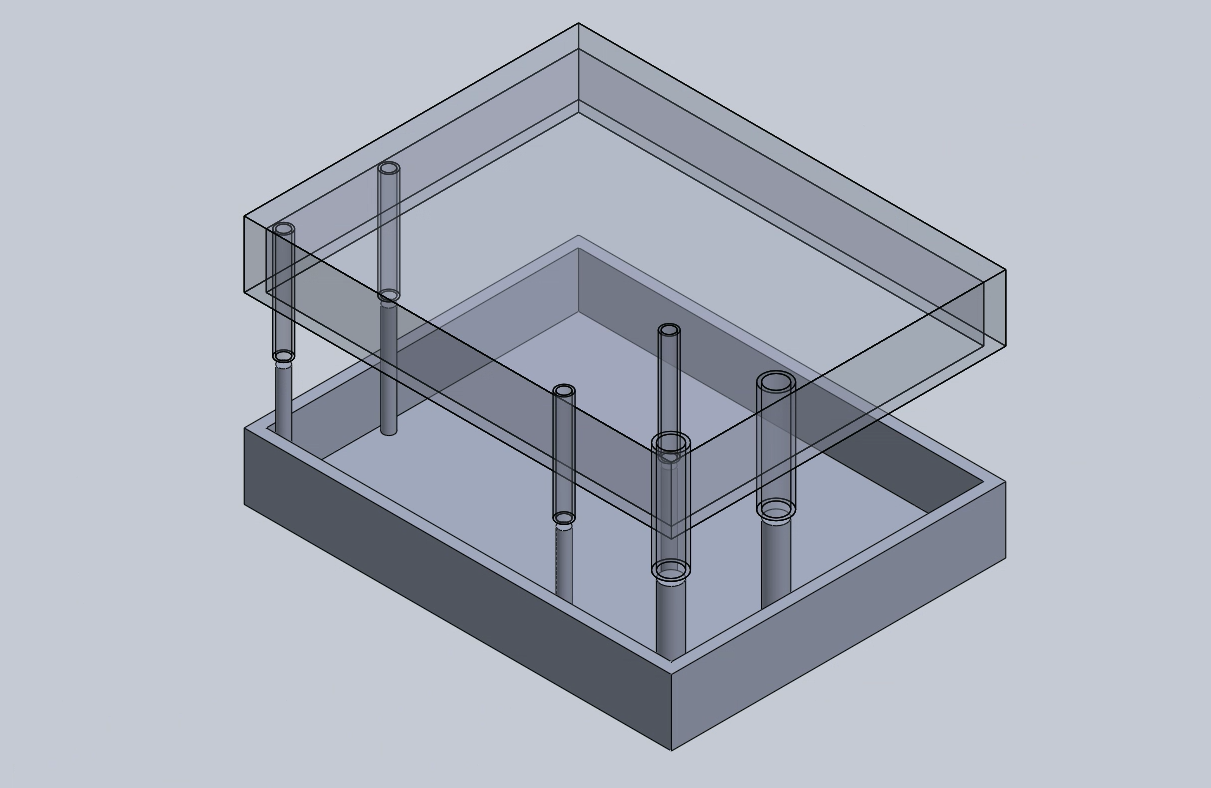 Tracking device:
3D printed case
Velcro
All previous components
Prototype 2
Receiving device:
Arduino UNO
HM-10 module
Computer
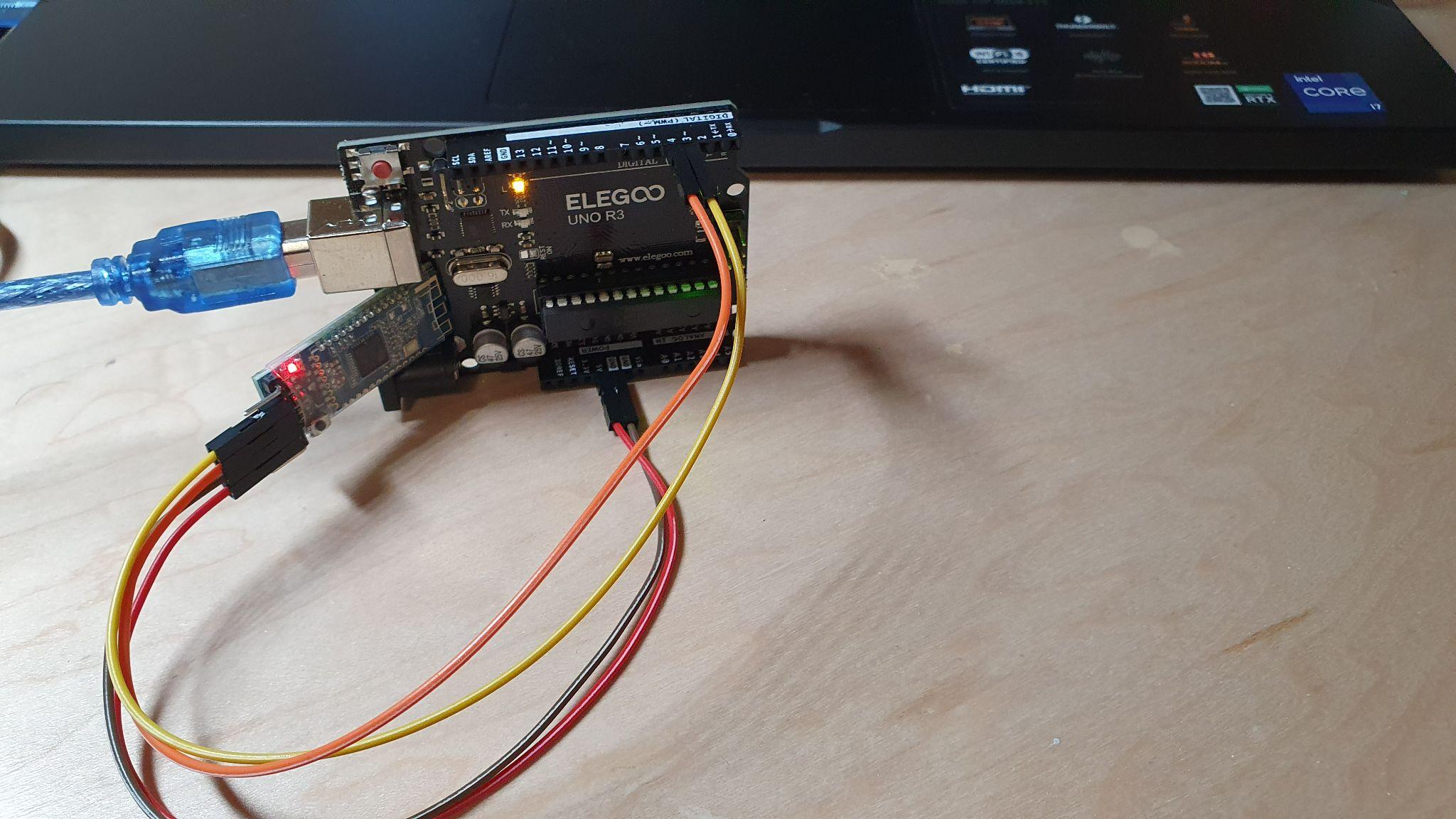 Prototype 3
Website
Final Product
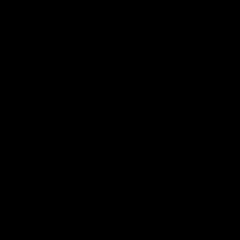 Testing
Both Bluetooth modules appear on BLE Scanner app
At rest, only constant z axis acceleration is transmitted. x y z positions remain constant
Demo
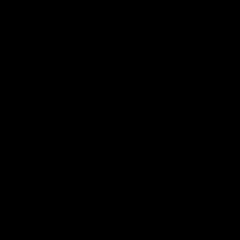 Business Model
Manufacturer Business Model 
Using prefabricated components and raw materials to make product
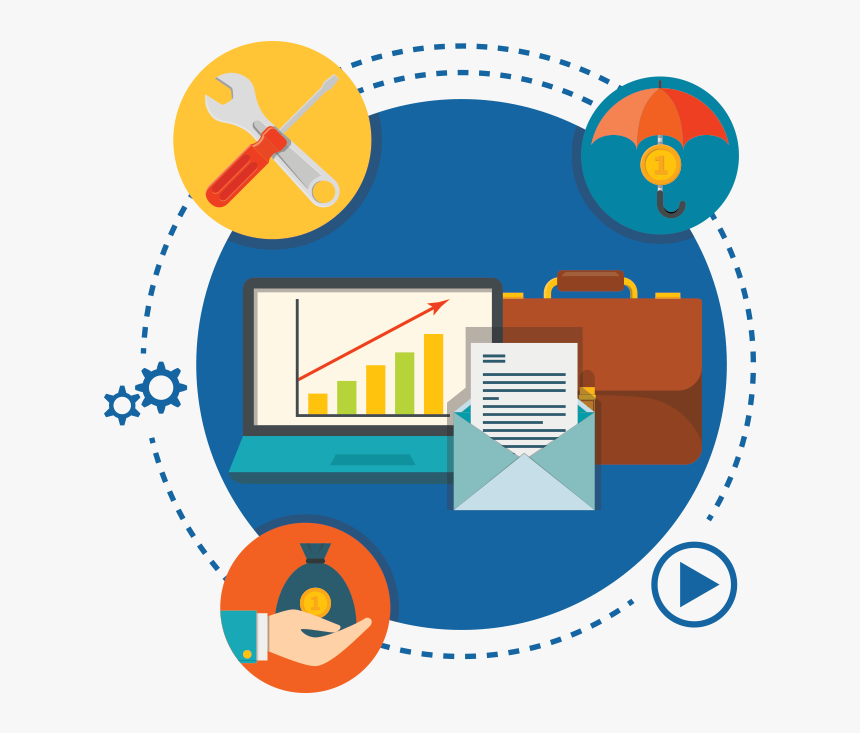 Economics
Present Value Costs
Present Value Incomes
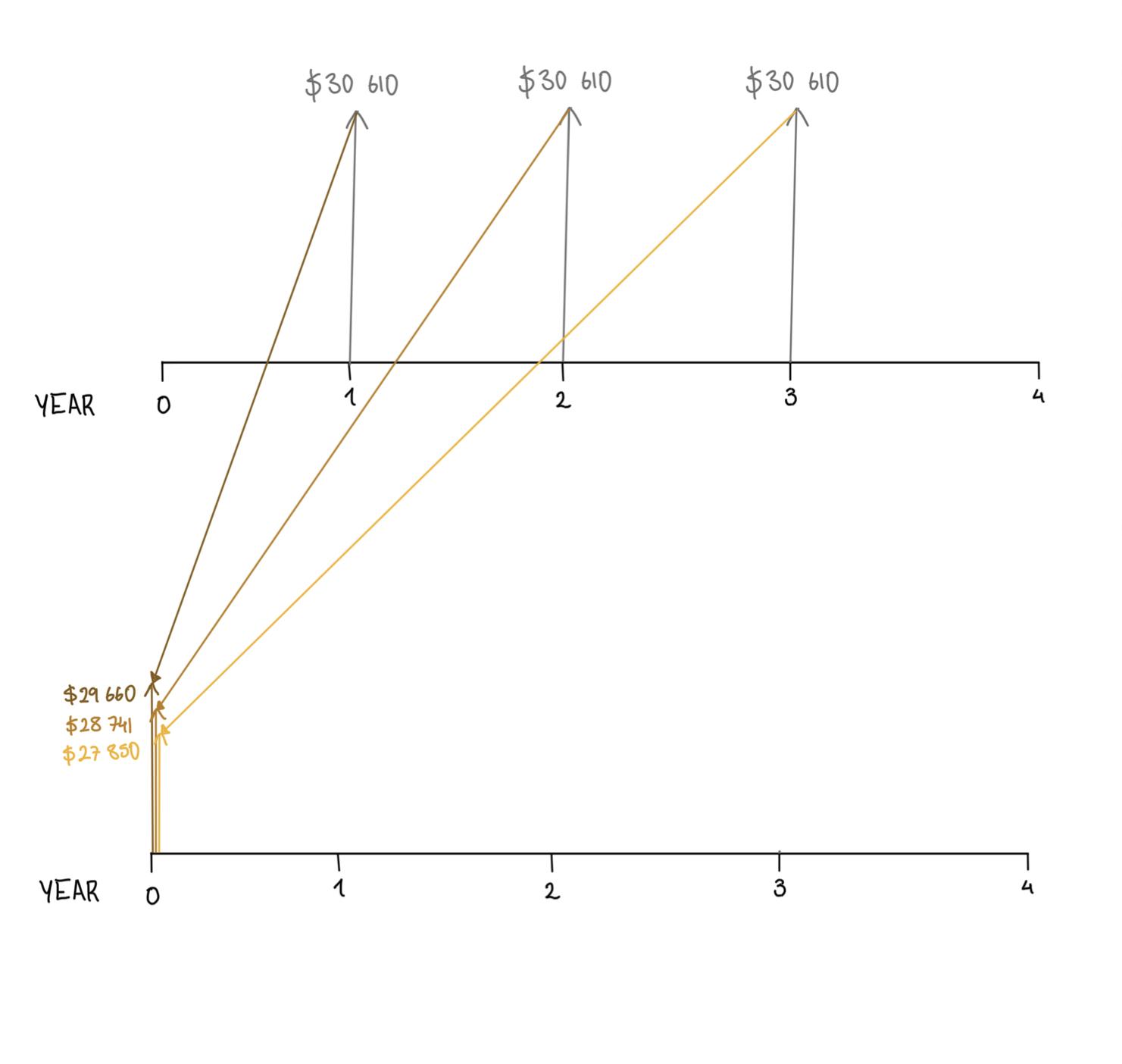 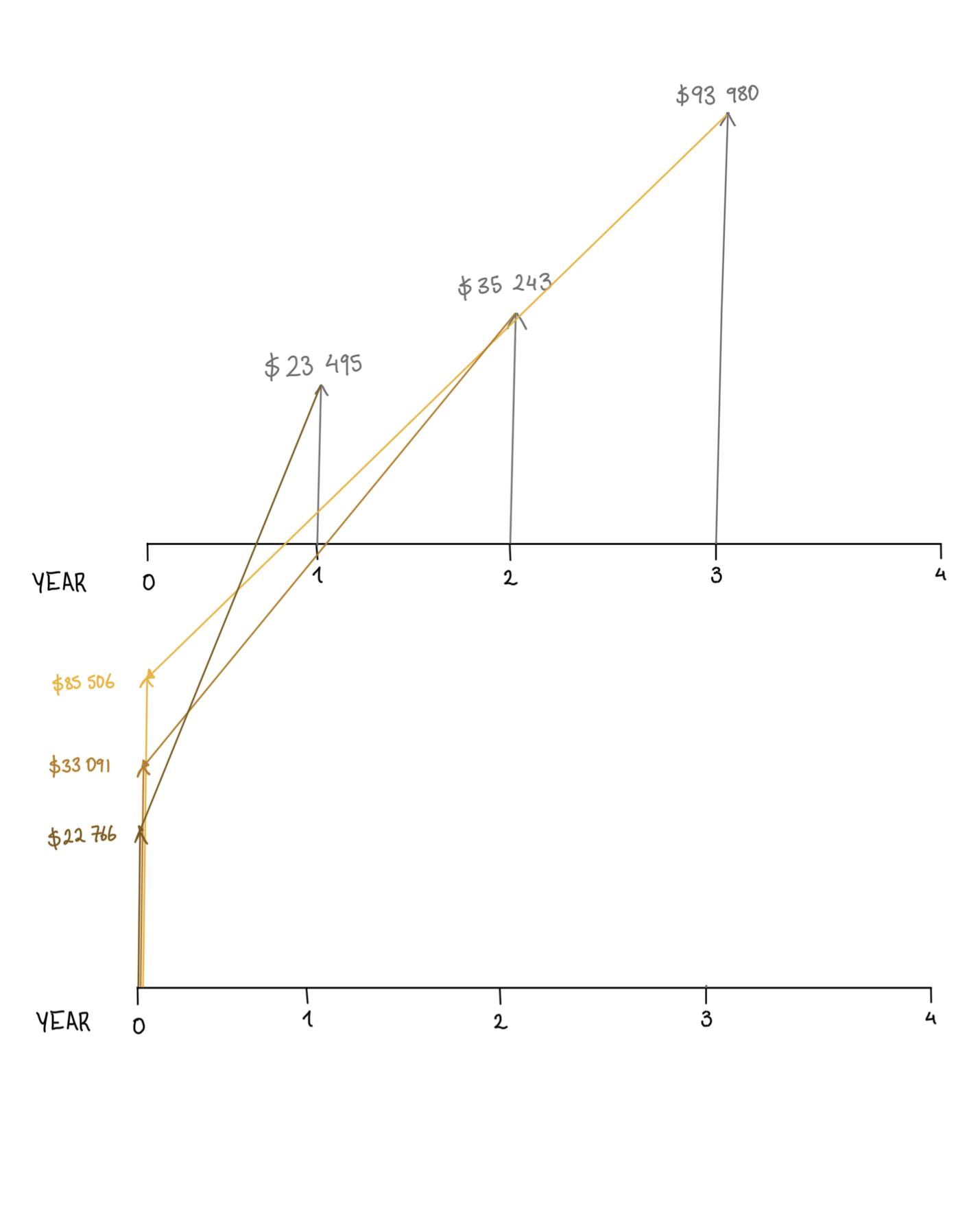 Net Present Value Profit = $55 112
The break even point will be reached when 651 units are sold.
Project plan
Trials and Tribulations
Lack of Software Knowledge
Bluetooth Module
Time Management
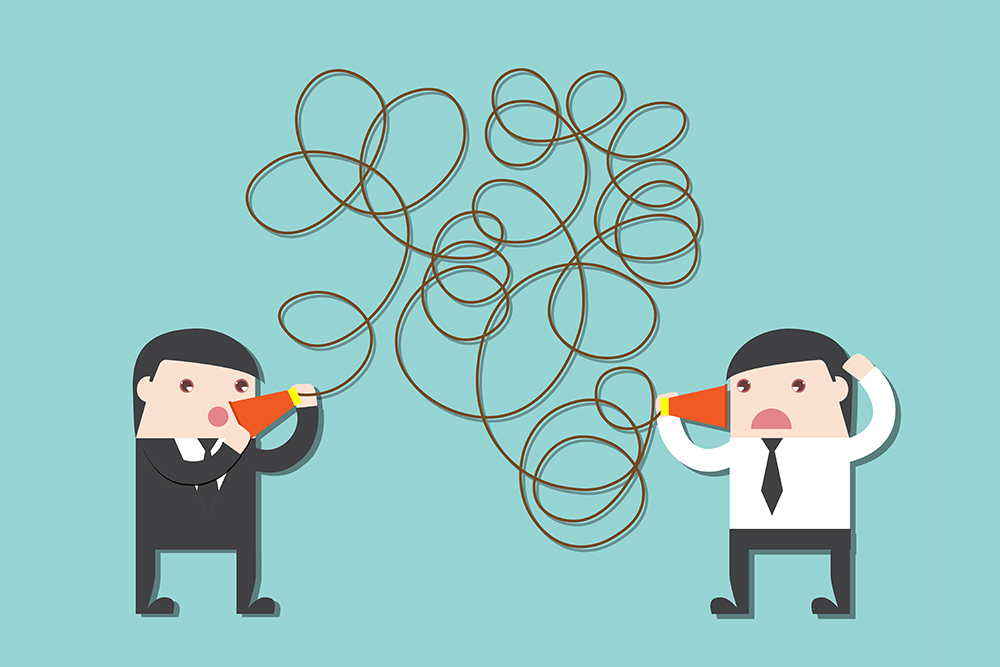 Lessons Learned
Arduino IDE/Hardware (Hard Skills)
Importance of team dynamic/trust (Soft Skills)
Engineering Design Process
Business Models
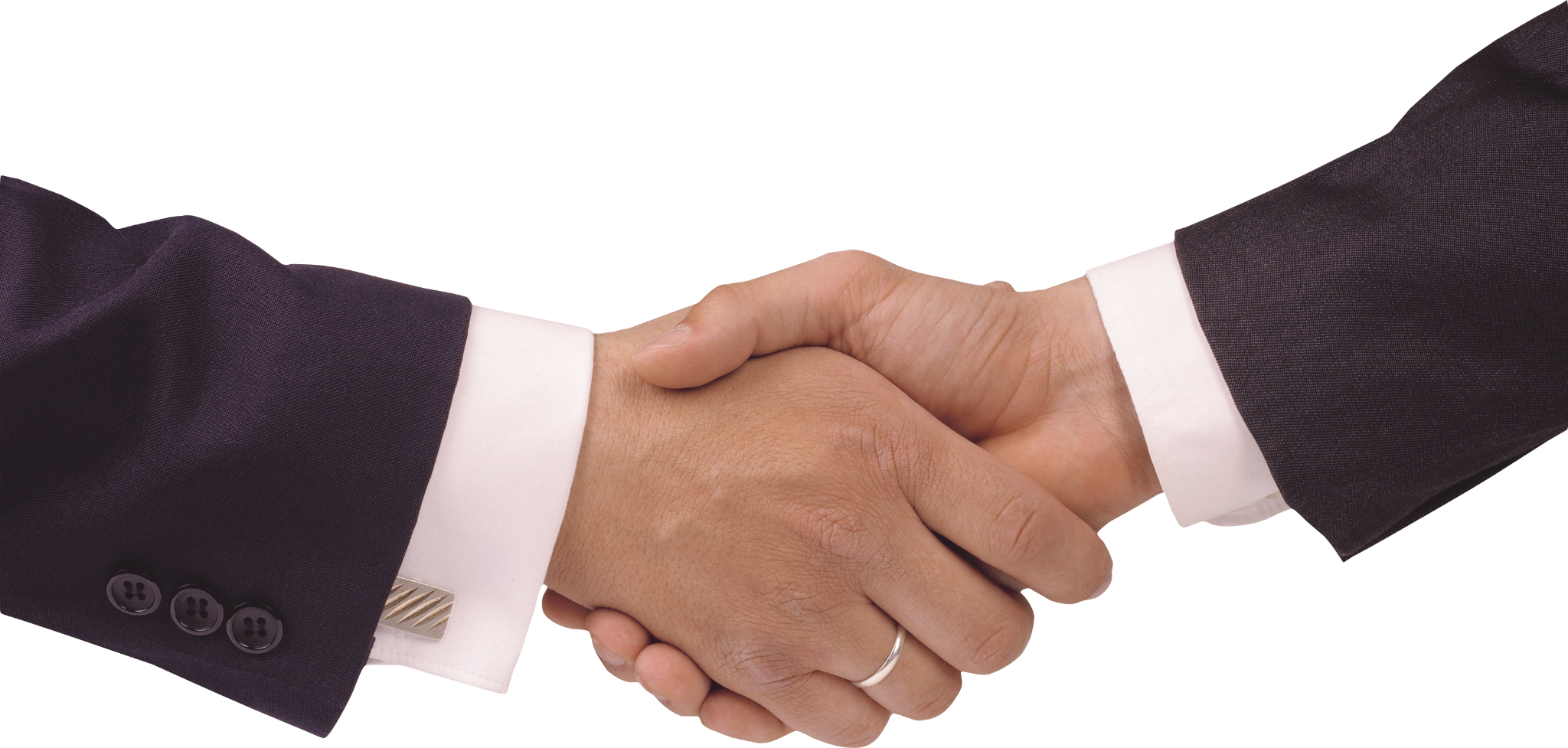 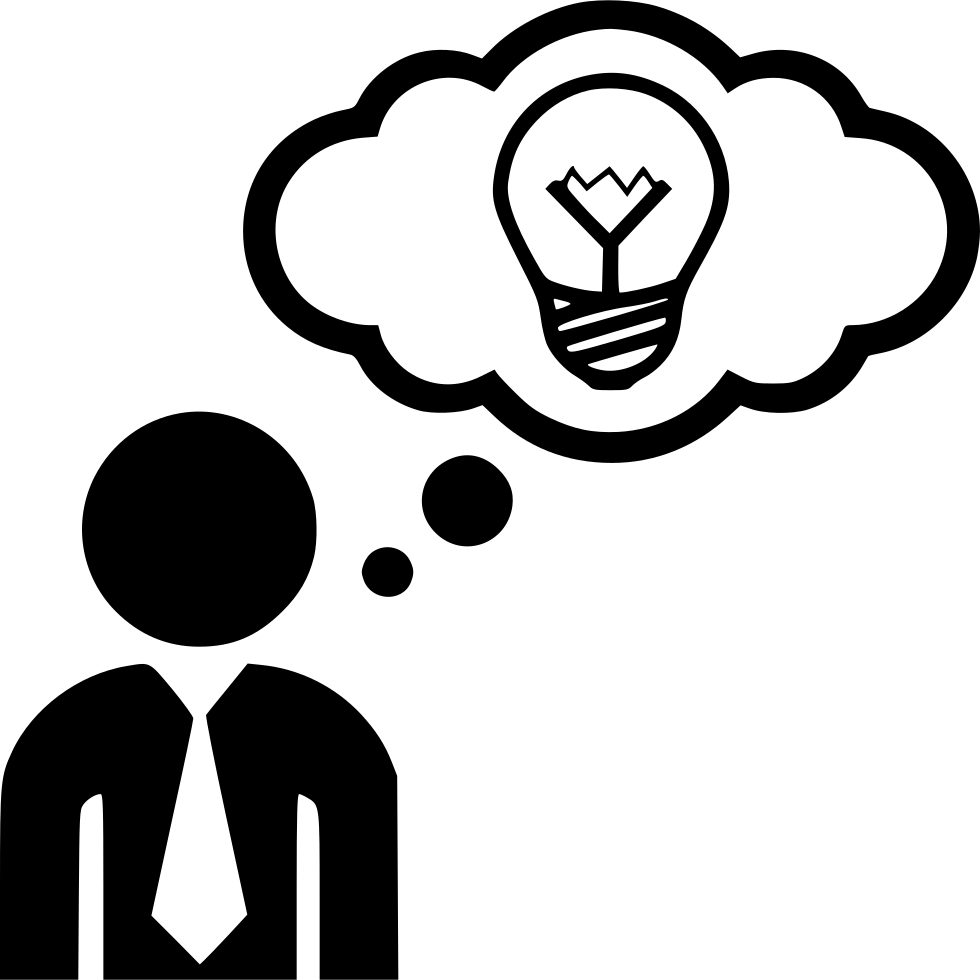 Future Work
Market our product (?)
Business venture
Improve the UI of our website/automate the tasks to transfer the data.
Thank You!
Questions?